User Guide Multi Factor Authentication (MFA)
March 2022
Table of Contents
Administrators:
How to add MFA details to a User profile				page 3

2. User:
How to use email as MFA							page 4
Verify email
Request token 

3. Administrators: 								page 9
How to add Mobile MFA to a User profile

4. User:											page10
Verify Mobile number
Request token

5. Support 										page 14
2
Administrators: How to add MFA details for Users
Before Users in your organisation can access the Portal, the Administrator needs to ensure that the Multi Factor Authentication Contacts are up to date.
Once logged on to the Admin console, update Email Address contacts for the User and click confirm. It is important to note that the MFA mobile token set-up can only be completed once the MFA email address is verified.
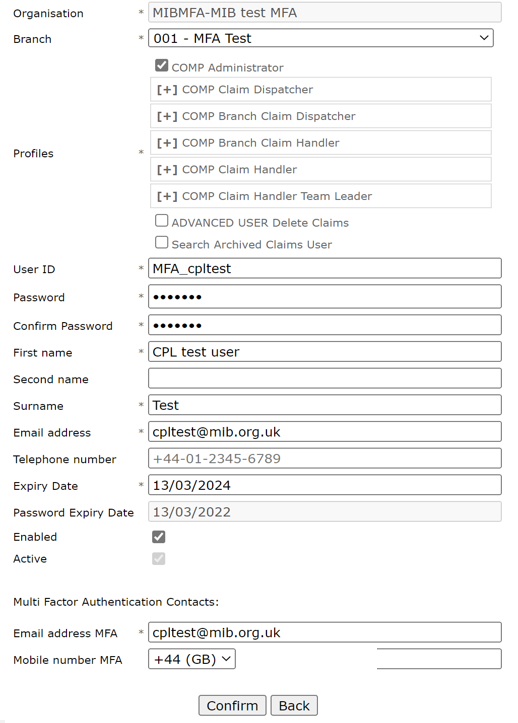 Reminder: Administrators are responsible for managing users passwords and expiry dates
Enter email address and mobile number of User
3
User next steps:
Once the Administrator has confirmed the User’s email address, the User will need to verify their email address. 

An email is sent to the user from noreply@rapidclaimsettlement.org.uk 
with the subject heading Claims Portal – Please confirm your email address to activate MFA to access the live portal.
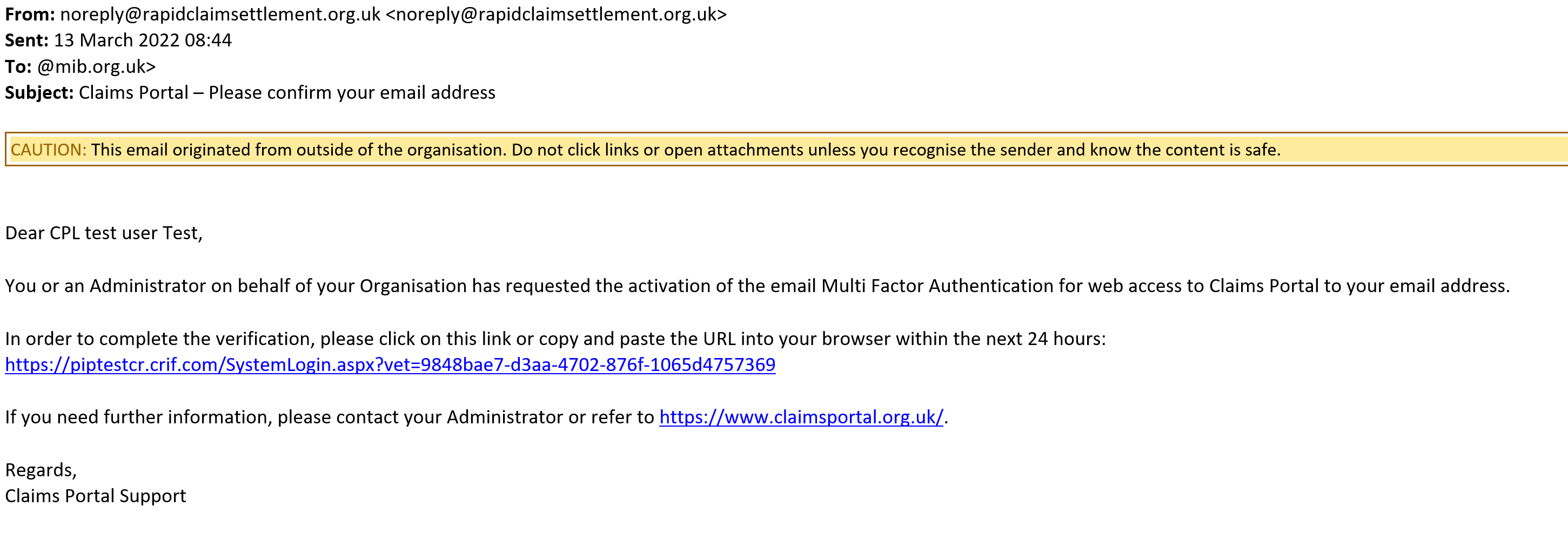 Click on the link in the email
4
User next steps:
By clicking on the link you will reach the login page for Claims Portal. 

Please enter your User ID and Password. Ensure that the Section is set to Claims Portal for a Claims Handler or Administration for an Administrator and then click on the Login button.

Please note: If your password has been reset as part of this process, you will be prompted to change your password when you click Login.
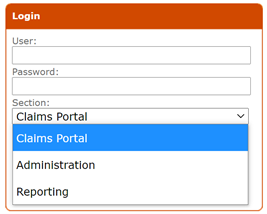 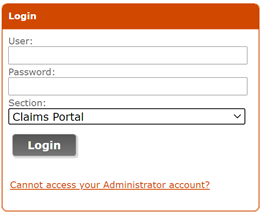 Once logged in, you will be notified that your Multi Factor Authentication has been verified. 

You will be prompted to continue which will log you out of the portal and you will return to the login page.
5
User next steps:
You are now successfully set up for MFA, and each time you login you will you will need to request a token.  

After logging in to the Portal, you will need to click the Get Email Token button to request a token.
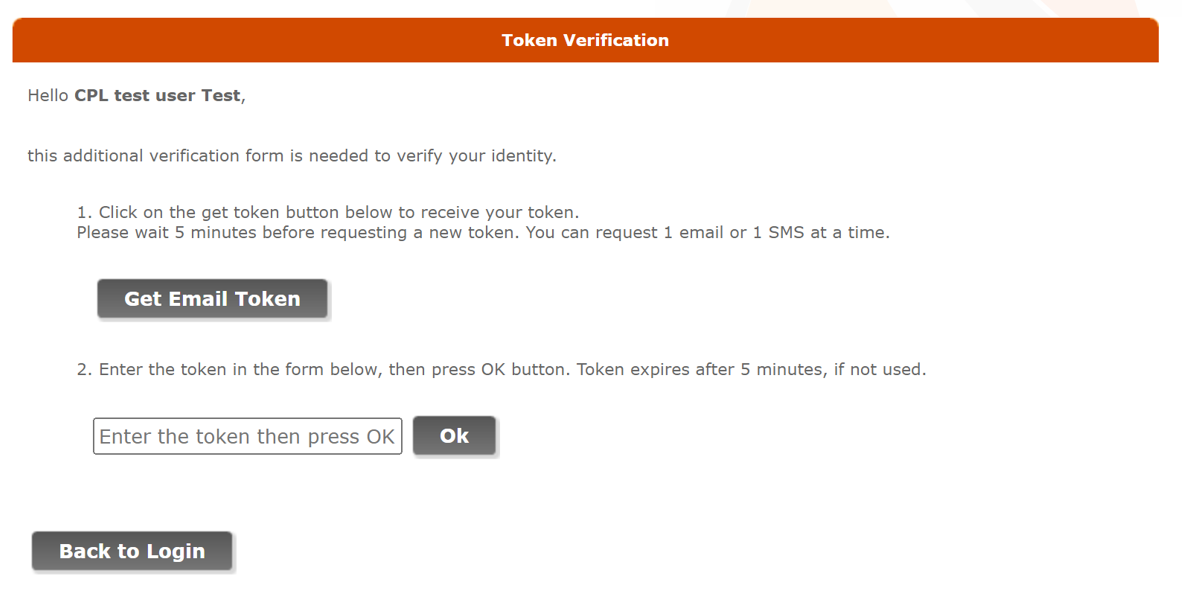 6
User next steps:
An email is sent from noreply@rapidclaimsettlement.org.uk with subject heading Claims Portal on demand token code. The email includes a 6-digit token which expires after 5 minutes of requesting the token.
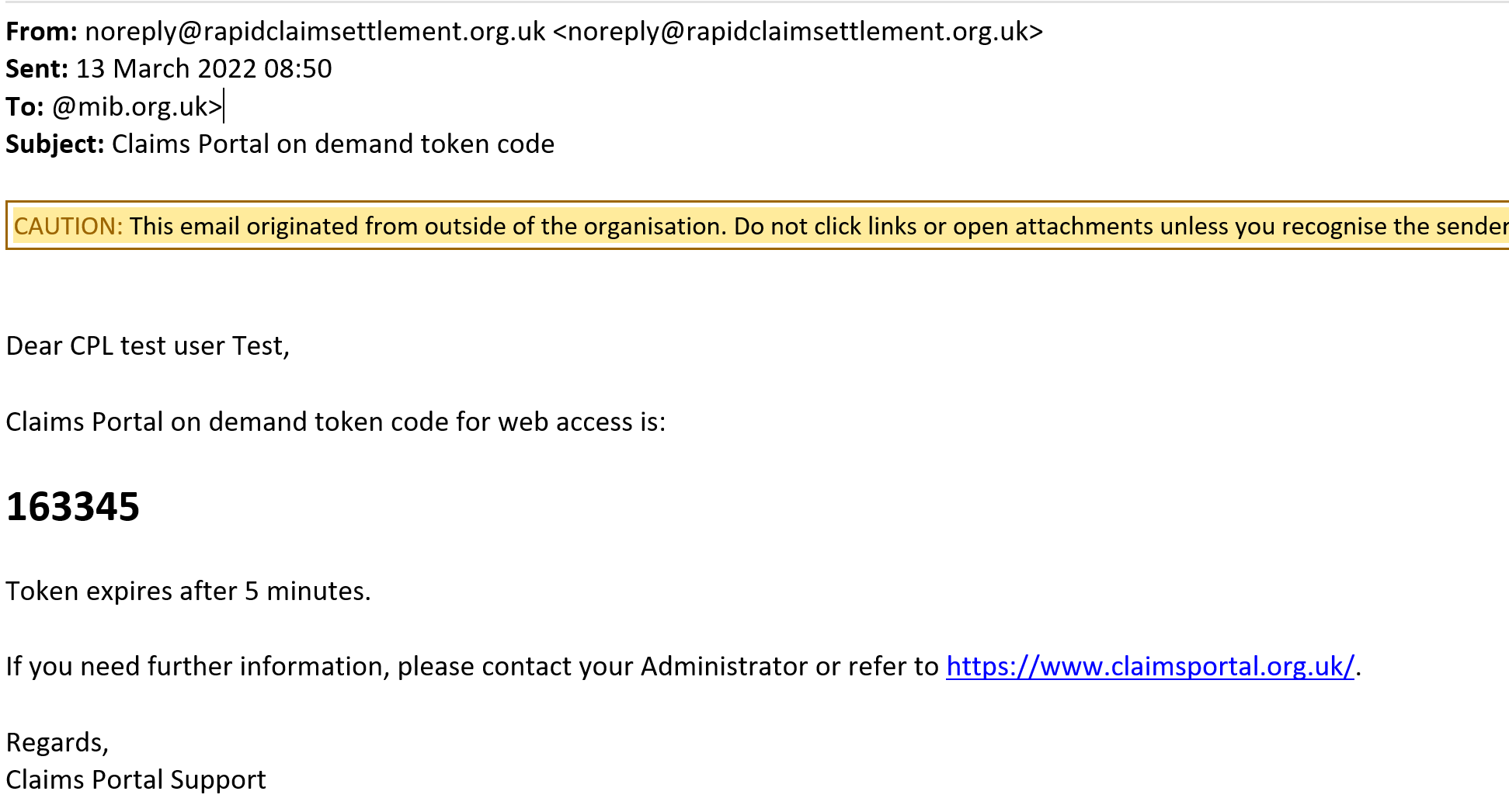 7
User next steps:
Enter the token from the email and click Ok.
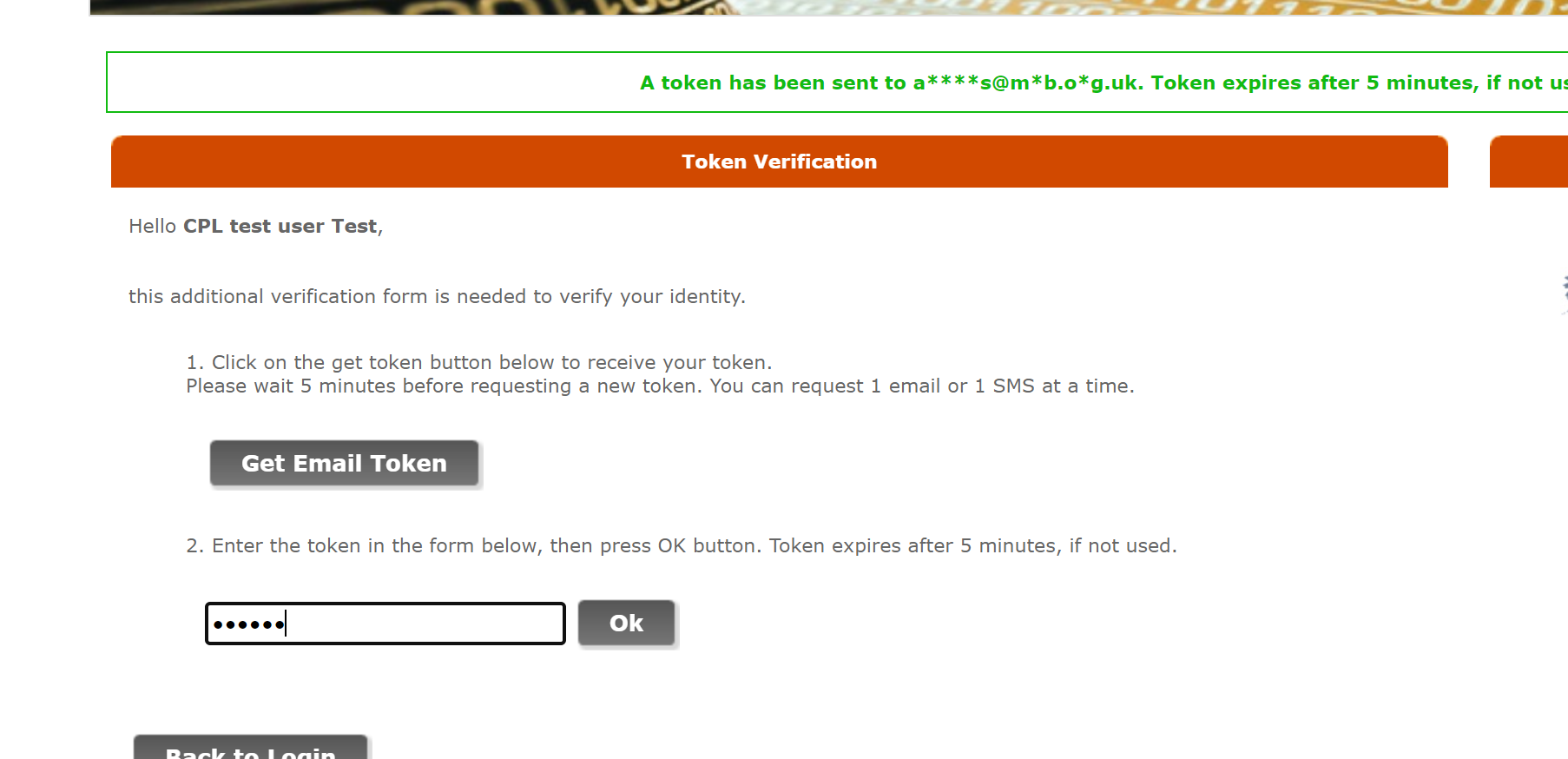 Which will log you in to the Portal.
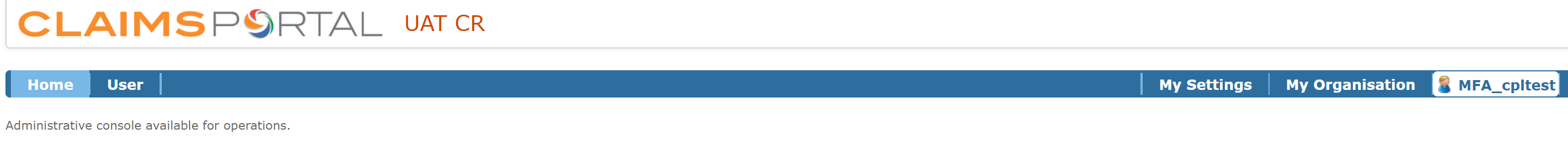 8
Administrator set up User Mobile:
If a User would prefer to receive the MFA token via SMS text message, they will need to verify their mobile number after the email address has been verified. 

Administrators need to click on the Verify MFA Mobile button for a verification link to be sent to the user.
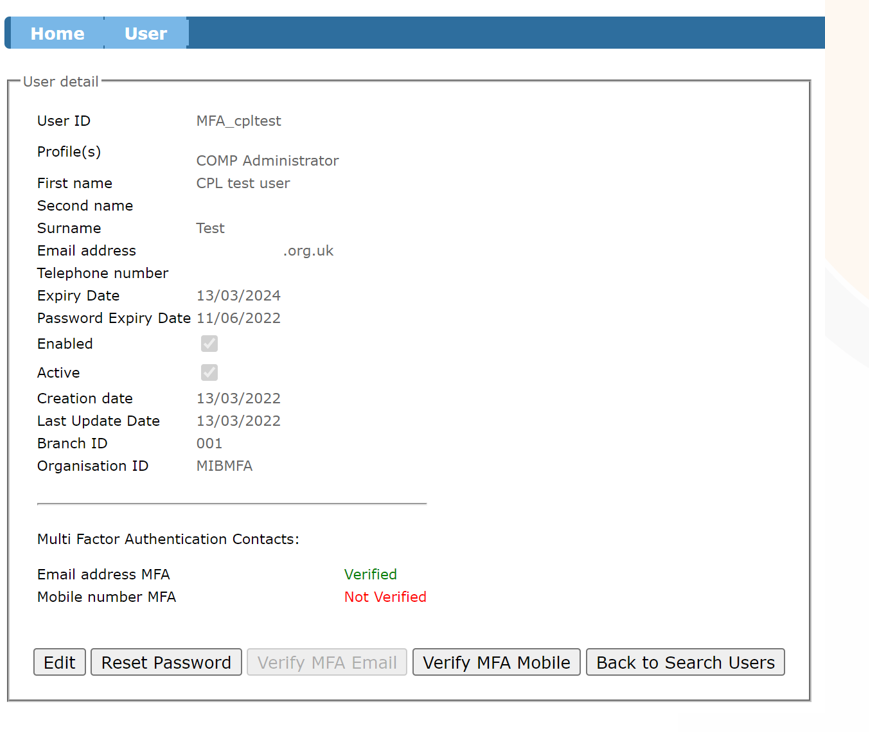 9
User next steps:
Once the Administrator has confirmed the Mobile number, the User will receive  an SMS text from C.Portal and have 24 hours to validate their mobile number:
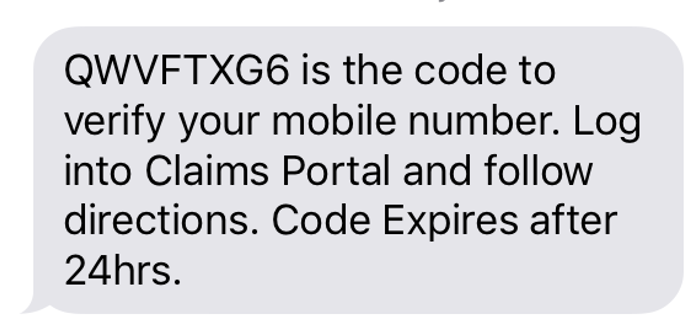 When the User logs on to the Portal they will see the below screen, User should enter the code received in the text message and click Continue
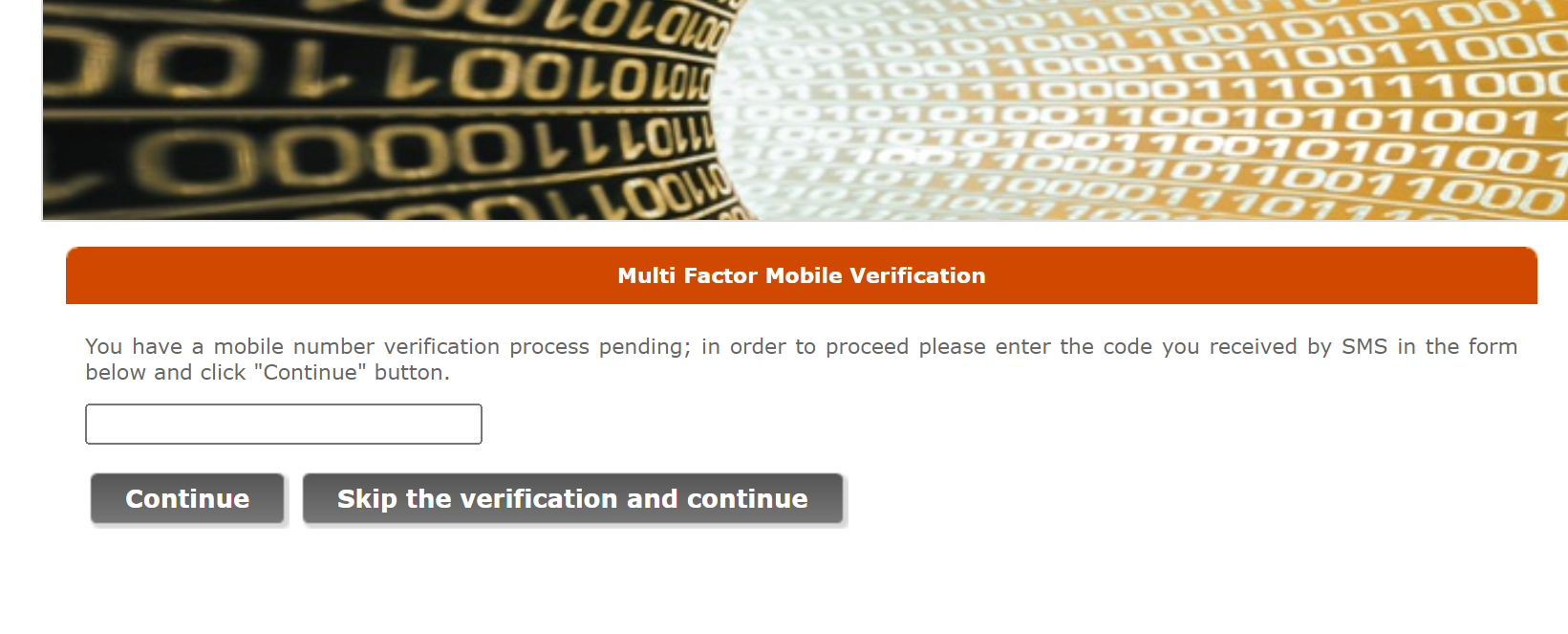 10
User next steps:
The next time the User logs on they will be able to select to either receive the MFA token either by email for SMS text, click Get SMS Token:
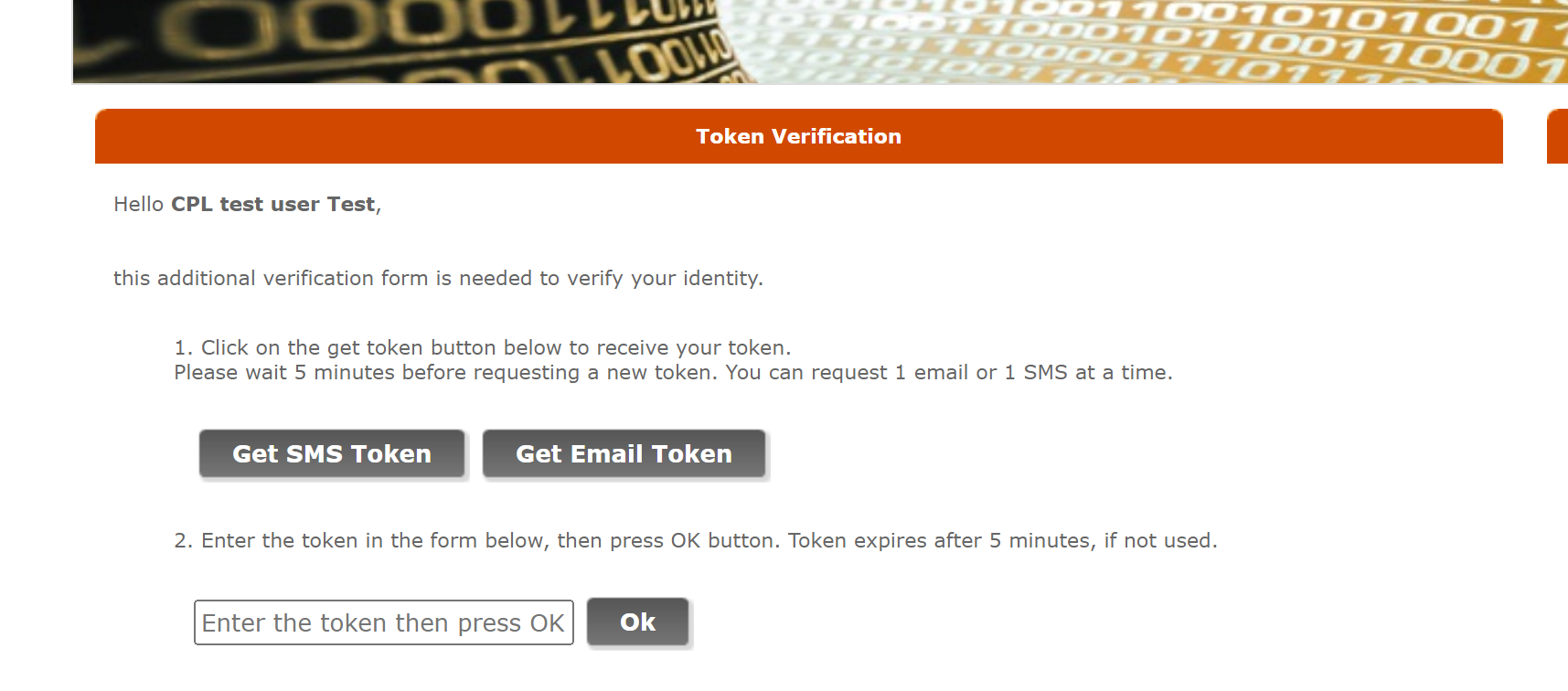 11
User next steps:
After clicking Get SMS Token the below screen will appear:
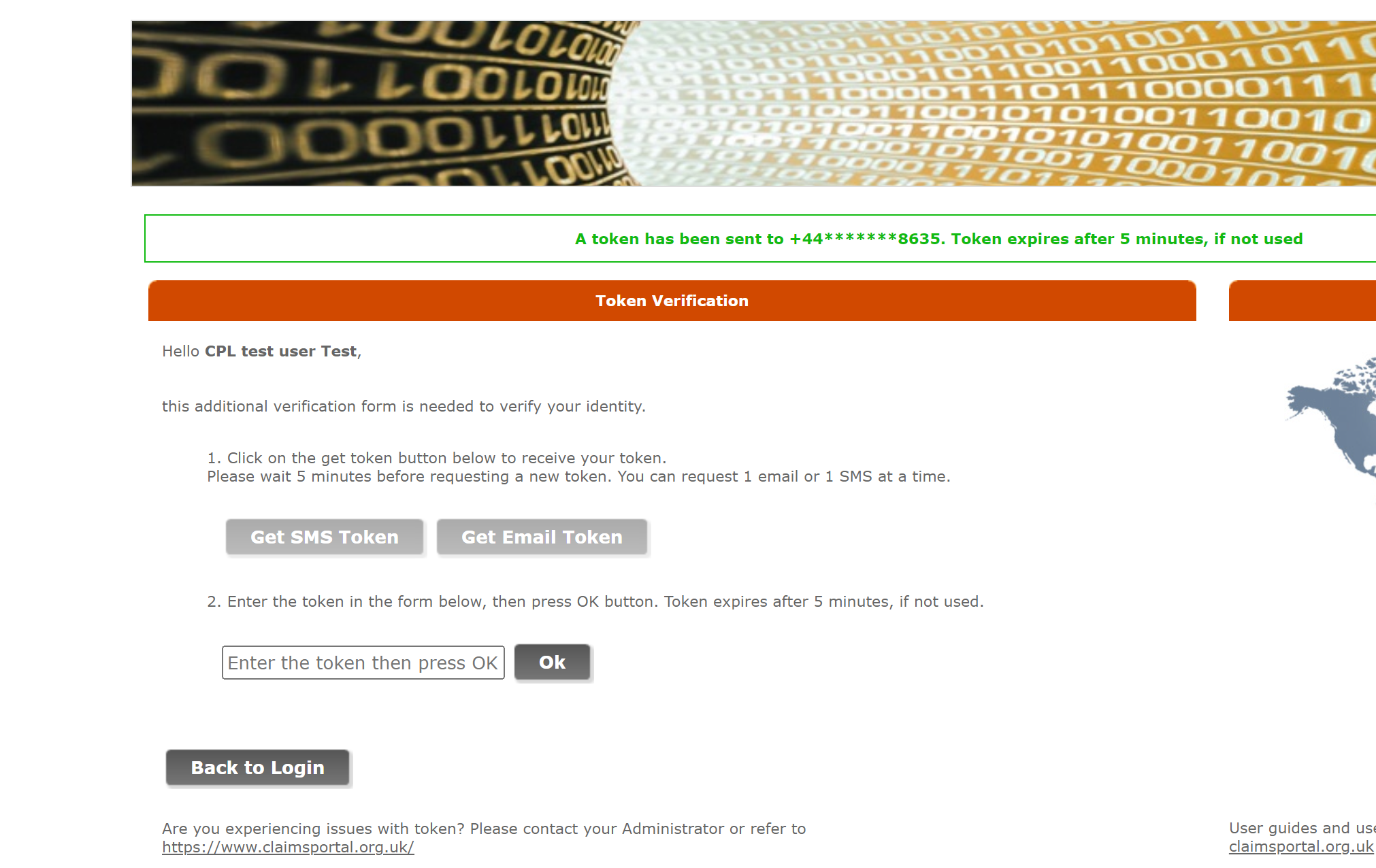 12
User next steps:
An SMS text is received from C.Portal with the token.
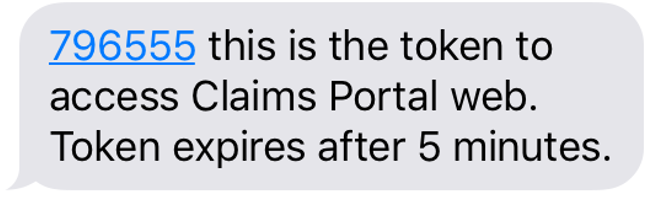 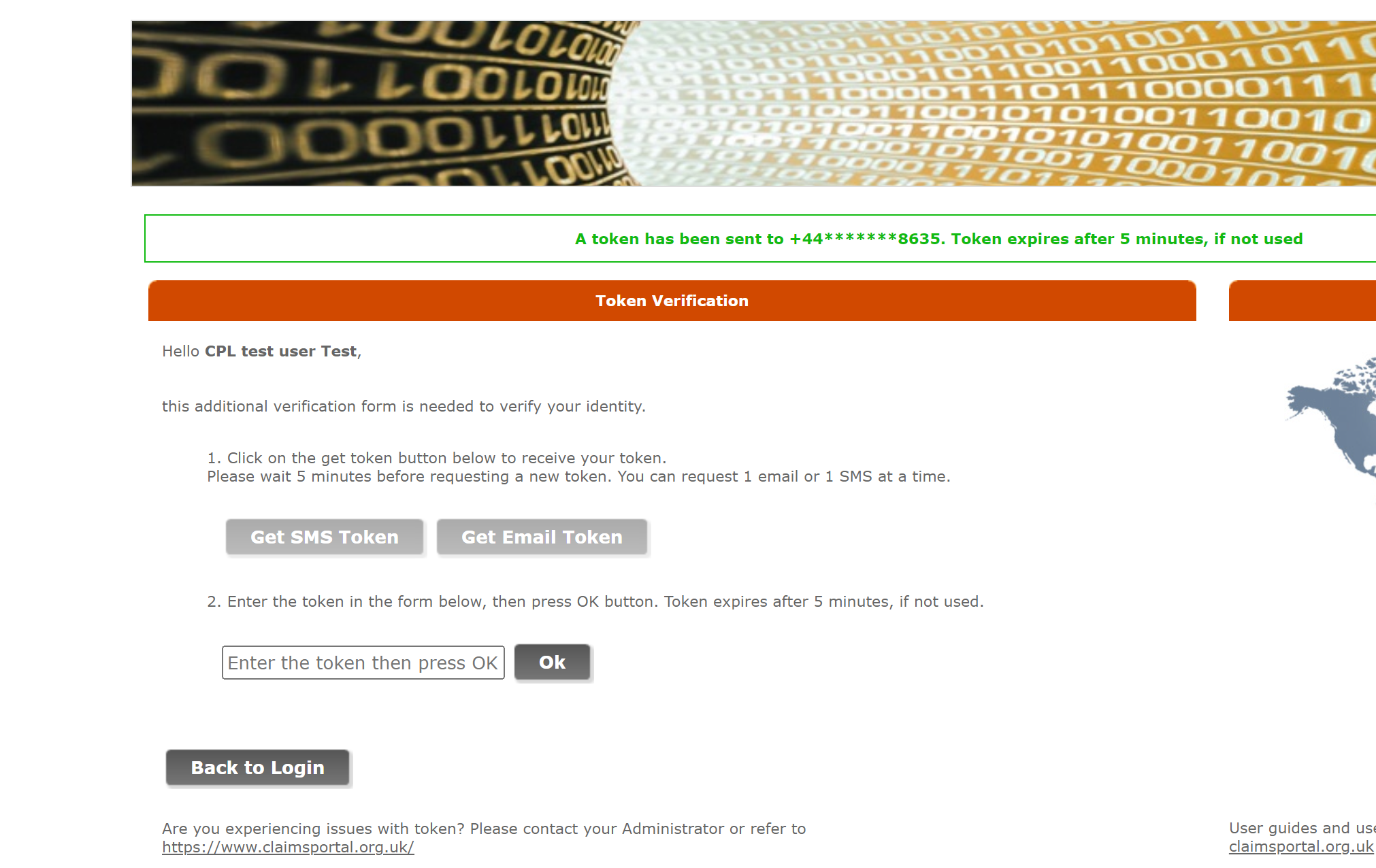 User enters the token on the SMS text and clicks ok and continues to log on to the Portal
13
Support
If you are not set up for MFA you will receive the below error message when trying to login. 
ERROR: You are not configured for multifactor authentication. Please contact Helpdesk
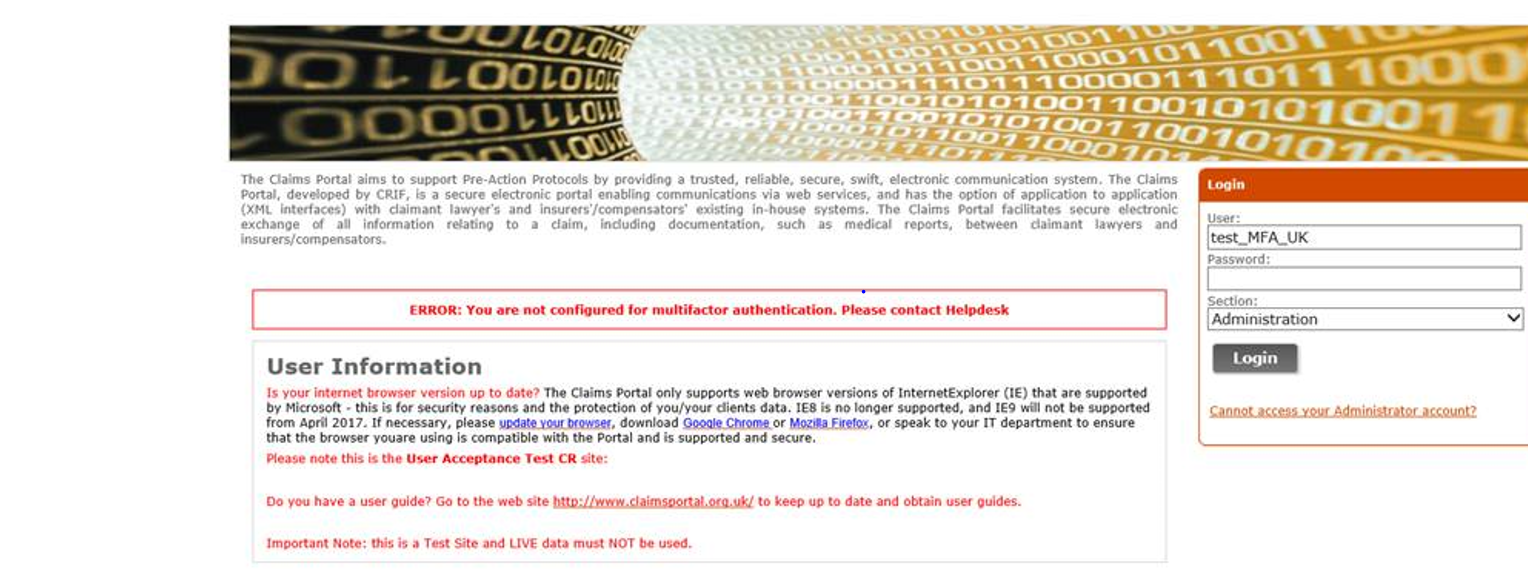 Users: Please contact your organisation’s Administrator if you see this error message, who will be able to enable MFA on your account.
Administrators: If you see this error message please contact claimsportal@mib.org.uk for further assistance.
14